Самые невероятные книги в мире
Материал подготовила Терёхина В. Н., учитель русского языка и литературы МОБУ «СОШ с. Сальское»
1. Самая большая книга в мире
"The Codex Gigas" оригинальное название этой книги, но она еще известна как "Библия Дьявола". Кем и почему она была написана до сих пор неизвестно. Легенда гласит, что ее написал монах, которого заперли за нарушение монашеских принципов, и он поклялся всего за одну ночь написать самую большую рукопись в мире. Когда он понял, что не сможет выполнить свой обет, то стал молиться дьяволу, и тот услышал его молитвы.
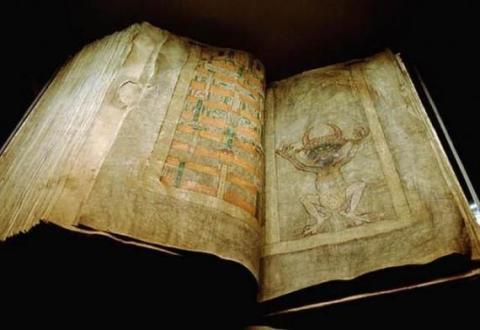 2. Самая маленькая книга в мире
Невооруженным глазом сложно разобрать, что написано в этой книге, но если увеличить ее до 600 раз, станет ясно, что книга является самой маленькой в мире копией Нового Завета.
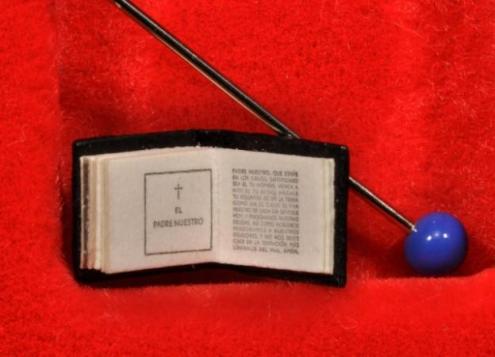 3. Деревянные книги Барбары Йейтс
Барбара Йейтс является экологическим художником. Свое искусство она делает, перерабатывая мертвые деревья.
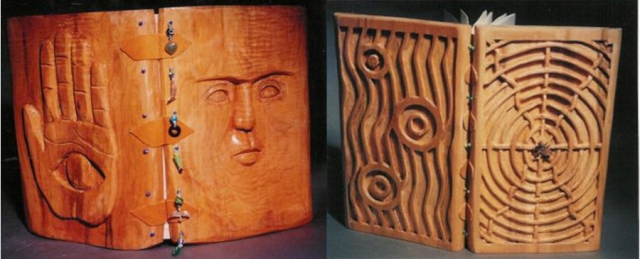 4. Книга-картина Мартина Фроста
На передние края этой книги нанесен рисунок, который полностью появляется при чтении, когда книга открыта и сжимается.
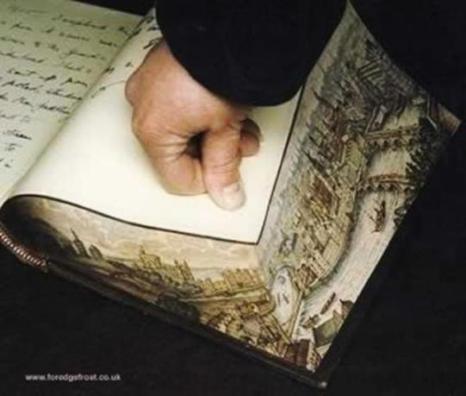 5. Книга-часы
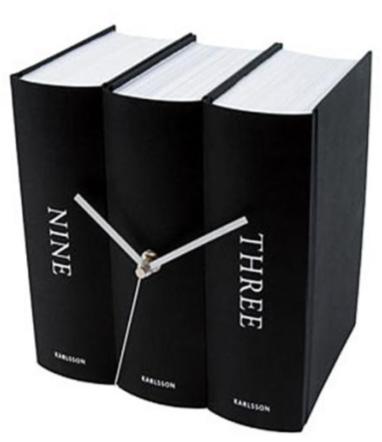 Она состоит из трех книг, которые внешне выполняют функцию часов. Цифры 3 и 9 помогают ориентироваться во времени.
6. Книга ручной работы, сделанная Френсис
В основе книг лежат цветы из собственного сада художницы, а также переработанные страницы журналов по садоводству.
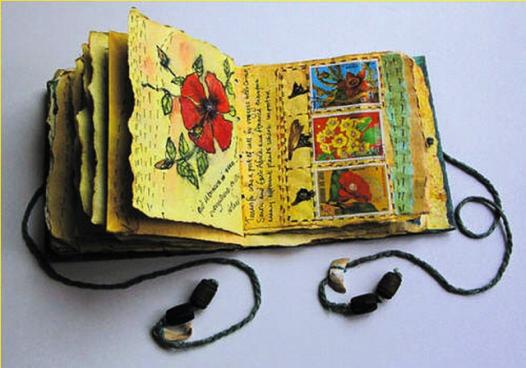 7. Книги-скульптуры Брайана Деттмера
"Основы физиологии в медицинской практике" и "Уинстон"
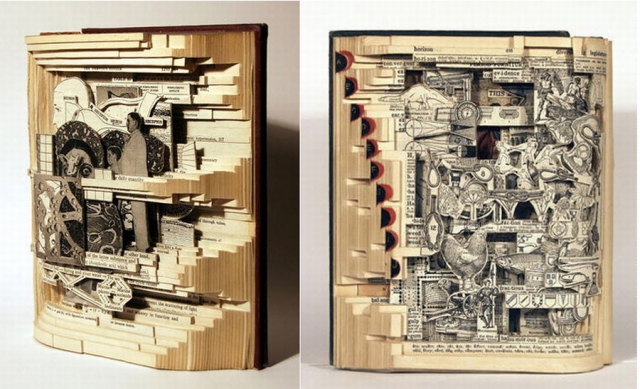 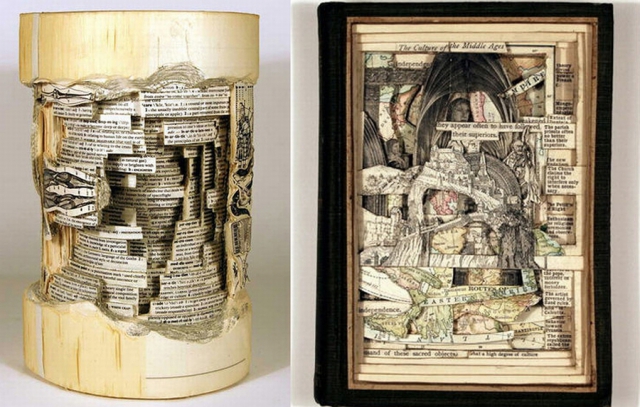 "Ядро" и "История западной Европы"
8. Кулинарная книга от IKEA
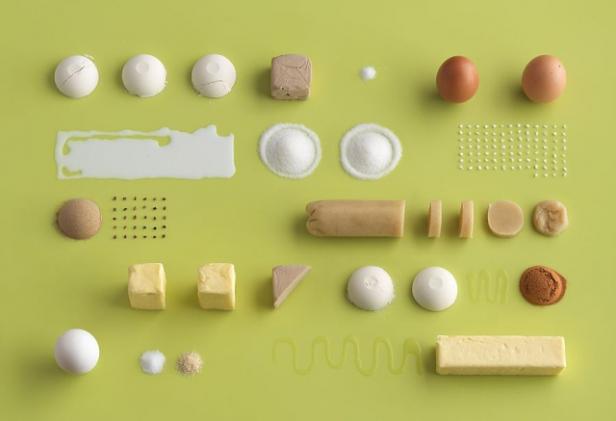 Особенность этой книги заключается в том, что все изображения в ней выполнены в форме инструкций к сборке модульной мебели компании.
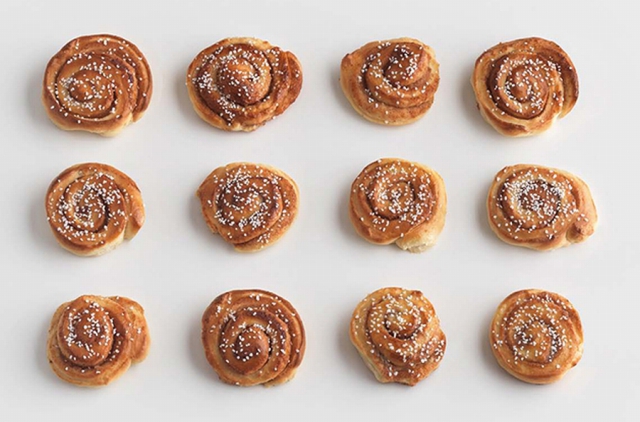 9. Книги-скульптуры, сделанные Робертом
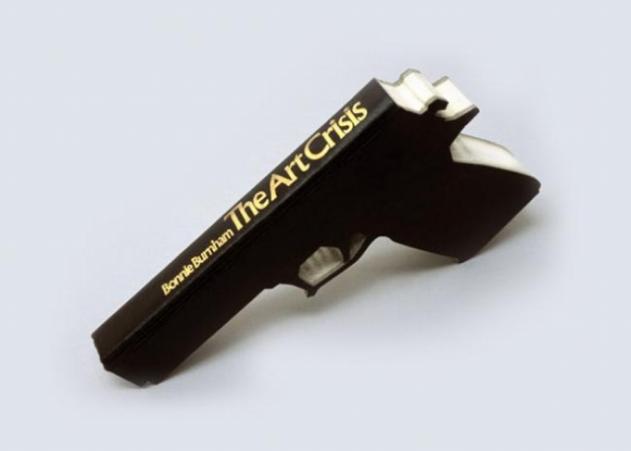 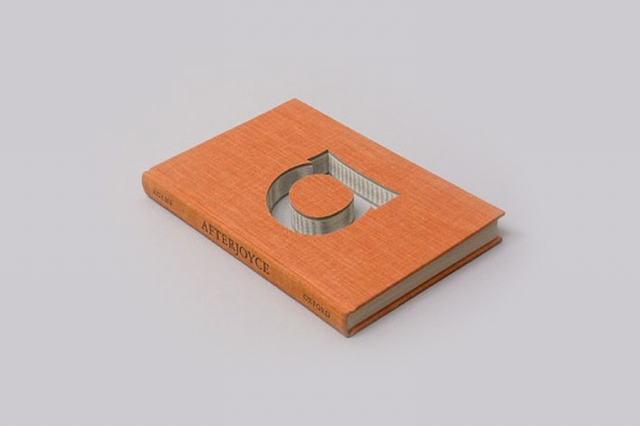 Художник-концептуалист для создания своих скульптур использует книги, которые были найдены в мусорных контейнерах и в благотворительных магазинах. Роберт убежден, что с любовью и вандализмом эти книги получают вторую жизнь и отстаивают свое право на существование вне той культуры, которая превратила их в мусор.
10. Книги Дональда Липски
Данный экземпляр находится в библиотеке "основы" портала в Канзас-сити.
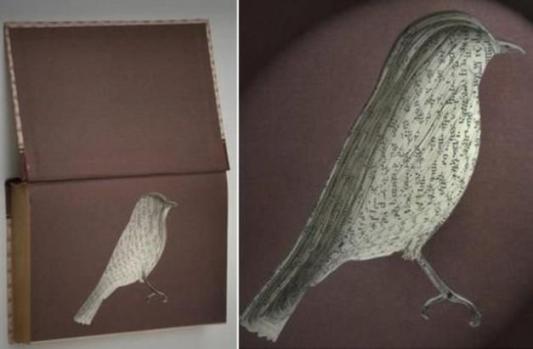 11. Кулинарная книга, которую перед прочтением необходимо запечь
Эта книга была создана хорватскими книгоиздателями. Для того чтобы приготовить какое-нибудь блюдо по рецепту из нее, нужно сначала запечь книгу, только в таком случае на ее страницах появится текст.
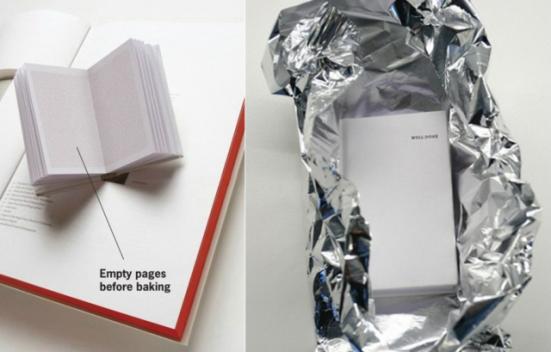 12. Дырявая книга
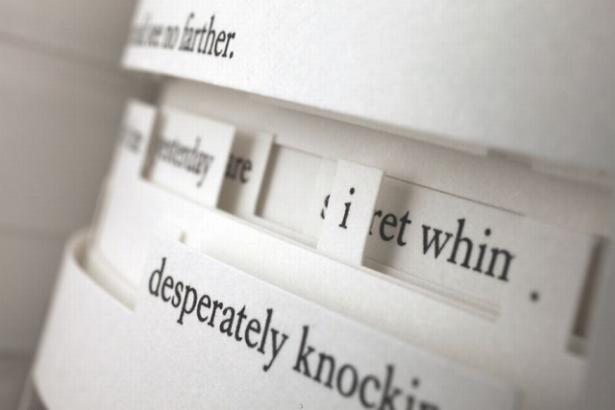 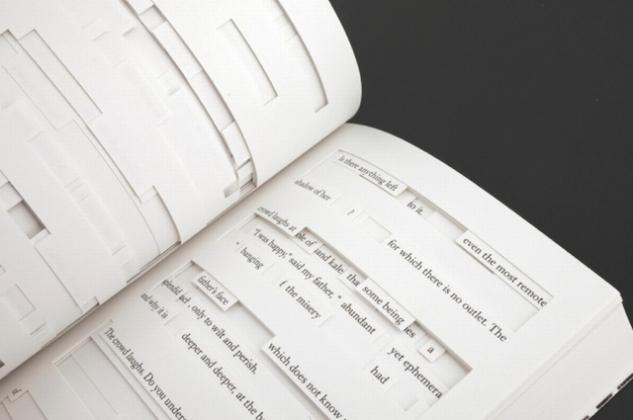 Писатель Д. С. Фоер на примере своего творения показал, что представляет собой гипертекст.
13. Предсмертная книга
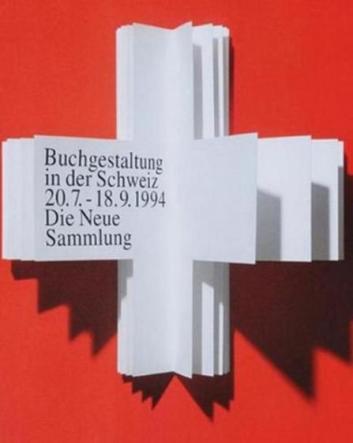 Пьер Менделль - швейцарский графический дизайнер перед соей смертью издал книгу, в которой были указаны важные моменты его биографии, а в конце книги автор поставил дату своей смерти.
14. Книги Тима Бейкера
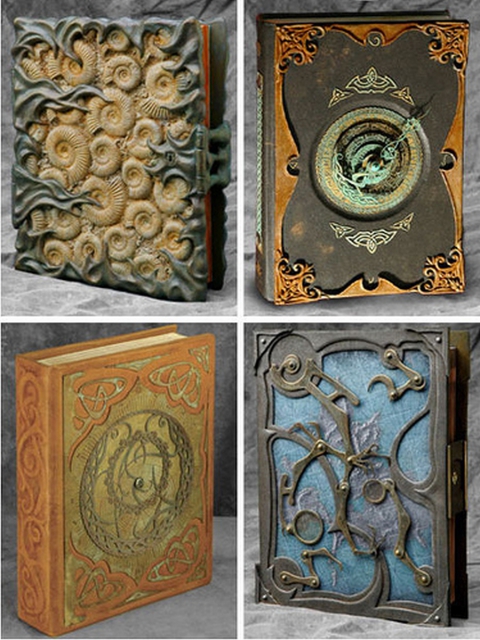 Тим Бейкер является известным художником-графиком и скульптором.
15. Книга света Такеши Исигуро
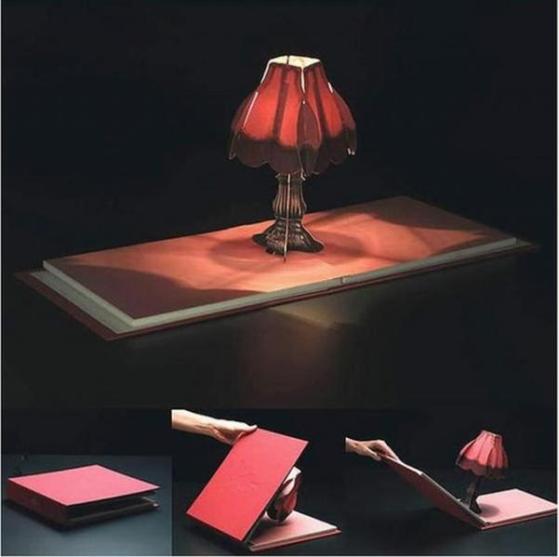 Эта книга представляет собой лампу, которая может питаться от простого адаптера малого напряжения.
16. Трехмерный алфавит
Всем известно, что в игровой форме легче что-либо изучить, поэтому этот алфавит был создан в виде трехмерной азбуки.
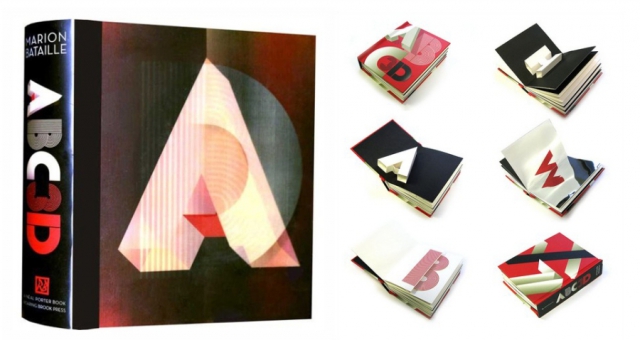 17. Книга-ночник
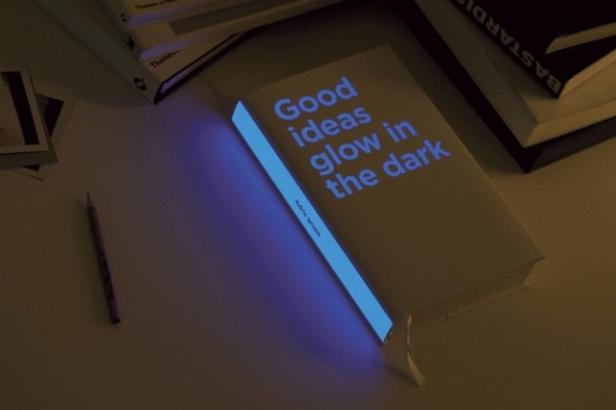 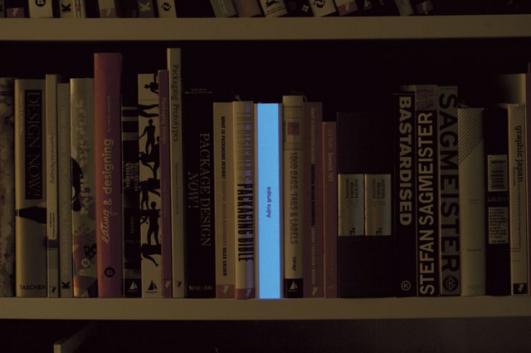 На самом деле это не книга, а ночная лампа, стилизованная под книгу. Однако, она смотрится очень стильно, находясь не только на полке, но и на столе.
18. Тоннельная книга
У любого человека, который много работает за компьютером, может развиться так называемый тоннельный синдром. Очевидно, что человек, вдохновленный им создал эту уникальную книгу, которая представляет собой тоннель, соединяющий Нью-Джерси и Нью-Йорк, описывающий историю и современность.
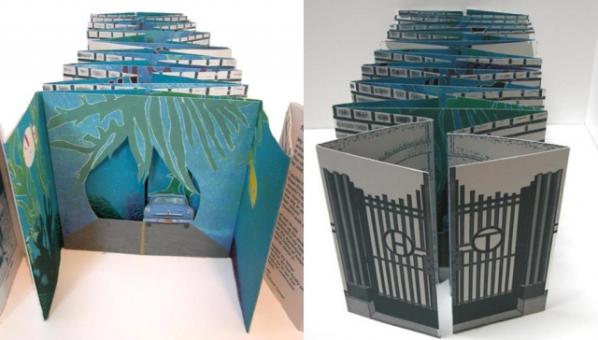 19. Трехмерные книги Бенжамина Лакомба
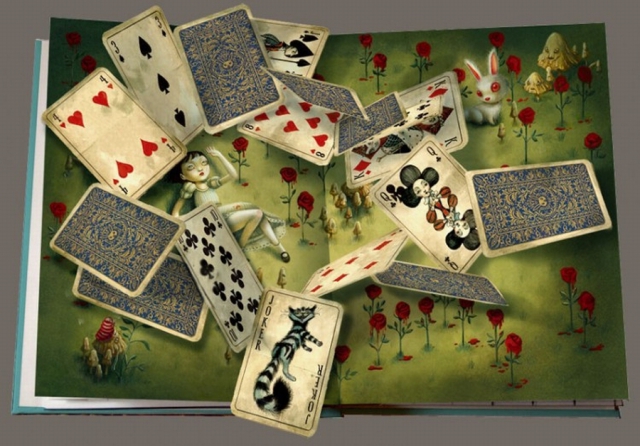 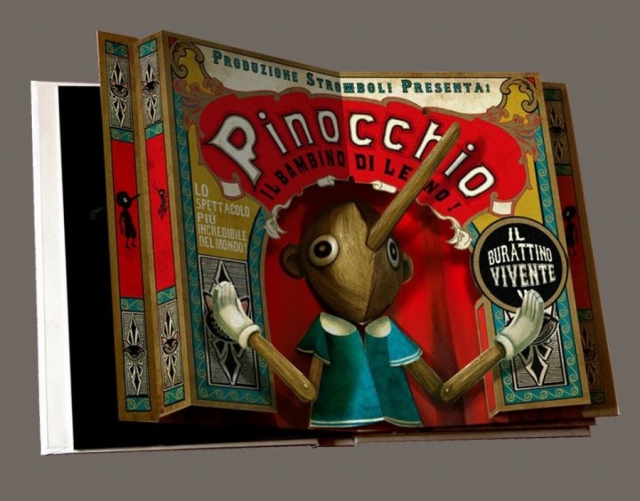 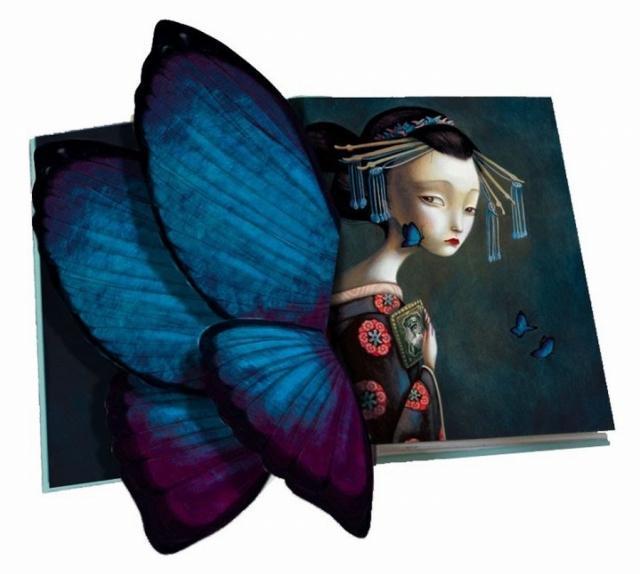 Известный художник-иллюстратор Франции Бенжамин  Лакомб делает настоящие трехмерные книги. Он создал дизайн для таких произведений как "Алиса в Стране Чудес", "Пиноккио", "Мадам Батерфляй".
20. Википедия на бумаге
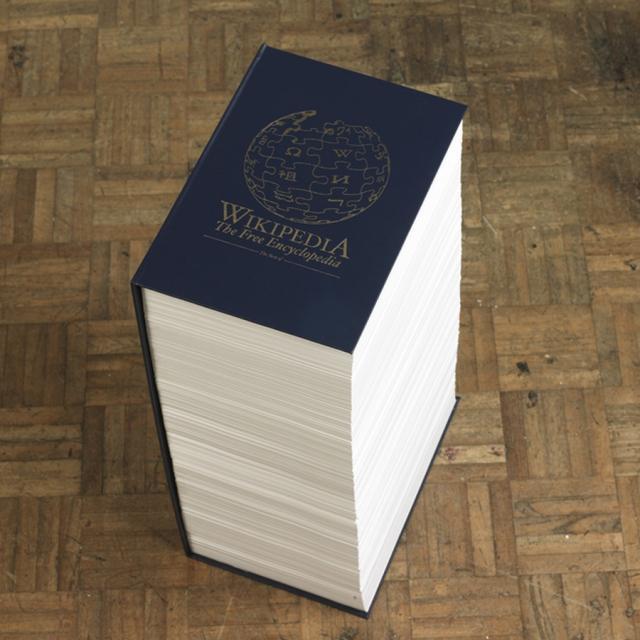 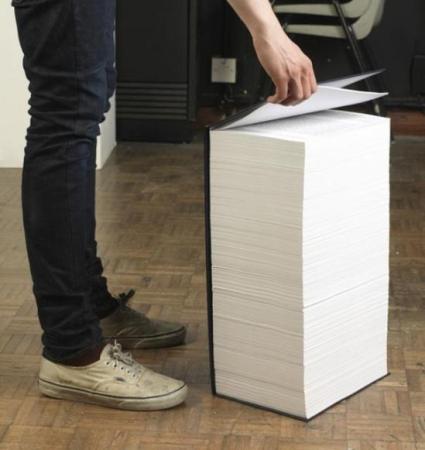 Всем известно, что количество статей в Википедии превышает количество статей даже в самой полной энциклопедии, поэтому ее издание казалось нереальным. Дизайнер Роб Мэттьюс создал книгу, на 5000страницах которой находятся самые посещаемые страницы английской Википедии.
21. Книга-специя
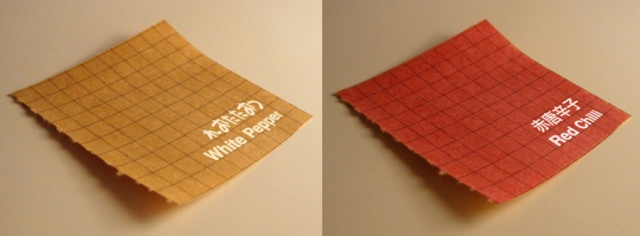 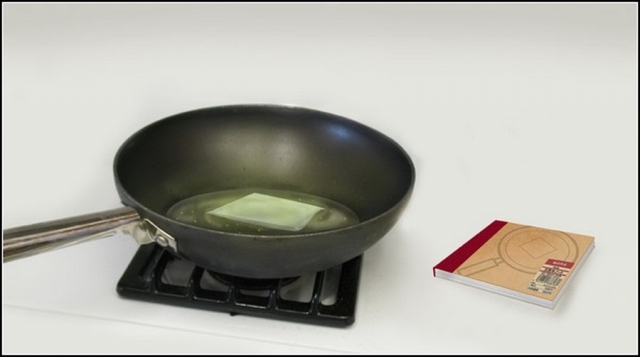 Обычно специи хранят в специальных баночках, но дизайнер Ник Бамптон предложил хранить их в книге. Для того, чтобы ее использовать необходимо оторвать лист и положить ее на сковородку. Лист растворится под воздействием влаги и температуры.
22. Книга-подушка
Эту книгу никто еще не смог дочитать до конца т.к. она всех погружает в сон.
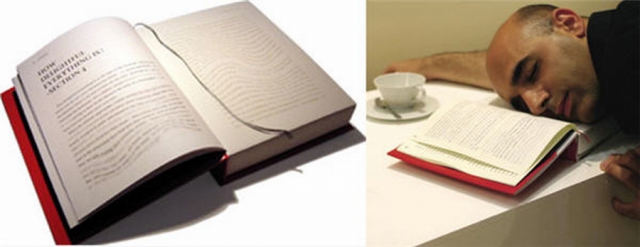 Информационные ресурсы
http://abunda.ru/97451-samye-neveroyatnye-knigi-v-mire-32-foto.html